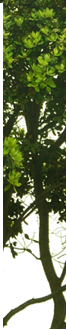 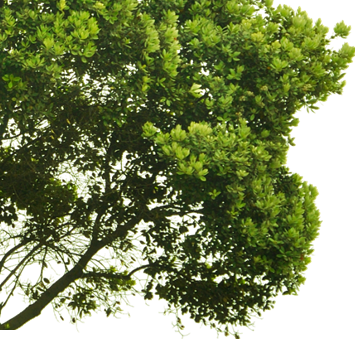 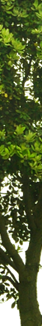 On a Tree Fallen Across the Road 
by Robert Frost
(To hear us talk)The tree the tempest with a crash of woodThrows down in front of us is not barOur passage to our journey's end for good,But just to ask us who we think we areInsisting always on our own way so.She likes to halt us in our runner tracks,And make us get down in a foot of snowDebating what to do without an ax.And yet she knows obstruction is in vain:We will not be put off the final goalWe have it hidden in us to attain,Not though we have to seize earth by the poleAnd, tired of aimless circling in one place,Steer straight off after something into space.
Trees and Traversal
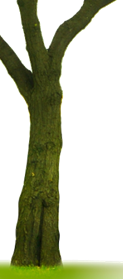 Data Structures and Algorithms
CS 244
Brent M. Dingle, Ph.D.
Department of Mathematics, Statistics, and Computer Science
University of Wisconsin – Stout

Based on the book: Data Structures and Algorithms in C++ (Goodrich, Tamassia, Mount)
Some content derived/taken from: http://www.stroustrup.com/Programming/
Previously
Sorting
Merge Sort (chapter 11.1)

Introduction to Trees
General and Binary
Today
Traversals
Continuing with Trees
Tree Definitions and ADT (§7.1)

Tree Traversal Algorithms for General Trees (preorder and postorder) (§7.2)

BinaryTrees (§7.3)
Data structures for trees (§7.1.4 and §7.3.4)
Traversals of Binary Trees 
(preorder, inorder, postorder) (§7.3.6)
Euler Tours (§7.3.7)
Location
in the book
Computers”R”Us
Sales
Manufacturing
R&D
US
International
Laptops
Desktops
Europe
Asia
Canada
What is a Tree
Review
In Computer Science, a tree is an abstract model of a hierarchical structure

A tree consists of nodes with a parent-child relation

Applications:
Organization charts
File systems
Many others
Binary Tree
Review
A binary tree is a tree with the following properties:
Each internal node has two children
The children of a node are an ordered pair

We call the children of an internal node left child and right child
A
B
C
D
G
E
F
H
I
A
D
B
C
E
G
H
F
K
I
J
Exercise: Trees
Review
Take 5 minutes (or less) to answer the following.
You will be randomly selected to share your answers shortly.
Be prepared.
Answer the following questions about the tree shown on the right:
What is the size of the tree to the right?
What nodes are leaves?
What node is the root?
What nodes are internal nodes?
List the ancestors of node F.
List the descendants of node B.
What is the depth of A?
What is the height of the tree?
How many leaves does a tree with exactly 1 node have?
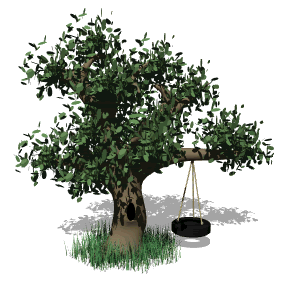 Recall Definitions: Leaf : node without children 
        Internal node: node with at least one child
Tree Traversals
Types of Traversals
Pre-Order   ( trees in general )
Post-Order  ( trees in general )
In-Order  ( Binary Tree specific )
1
Data Structures & Algorithms
2
9
5
2. Object-Oriented Design
1. A C++ Primer
Bibliography
6
3
7
4
8
2.2 Inheritance and
Polymorphism
2.1 Goals, Principles,
and Patterns
1.1 Basic C++ 
Programming Elements
1.2 Expressions
2.3 Templates
Preorder Traversal
A traversal visits the nodes of a tree in a systematic manner
In a preorder traversal, a node is visited before its descendants 
Application: print a structured document
Algorithm preOrder(v)
visit(v)
for each child w of v
	preOrder(w)
1
Data Structures & Algorithms
2
9
5
2. Object-Oriented Design
1. A C++ Primer
Bibliography
6
3
7
4
8
2.2 Inheritance and
Polymorphism
2.1 Goals, Principles,
and Patterns
1.1 Basic C++ 
Programming Elements
1.2 Expressions
2.3 Templates
Preorder Traversal
A traversal visits the nodes of a tree in a systematic manner
In a preorder traversal, a node is visited before its descendants 
Application: print a structured document
Algorithm preOrder(v)
visit(v)
for each child w of v
	preOrder(w)
1
Data Structures & Algorithms
2
9
5
2. Object-Oriented Design
1. A C++ Primer
Bibliography
6
3
7
4
8
2.2 Inheritance and
Polymorphism
2.1 Goals, Principles,
and Patterns
1.1 Basic C++ 
Programming Elements
1.2 Expressions
2.3 Templates
Preorder Traversal
A traversal visits the nodes of a tree in a systematic manner
In a preorder traversal, a node is visited before its descendants 
Application: print a structured document
Algorithm preOrder(v)
visit(v)
for each child w of v
	preOrder(w)
1
Data Structures & Algorithms
2
9
5
2. Object-Oriented Design
1. A C++ Primer
Bibliography
6
3
7
4
8
2.2 Inheritance and
Polymorphism
2.1 Goals, Principles,
and Patterns
1.1 Basic C++ 
Programming Elements
1.2 Expressions
2.3 Templates
Preorder Traversal
A traversal visits the nodes of a tree in a systematic manner
In a preorder traversal, a node is visited before its descendants 
Application: print a structured document
Algorithm preOrder(v)
visit(v)
for each child w of v
	preOrder(w)
1
Data Structures & Algorithms
2
9
5
2. Object-Oriented Design
1. A C++ Primer
Bibliography
6
3
7
4
8
2.2 Inheritance and
Polymorphism
2.1 Goals, Principles,
and Patterns
1.1 Basic C++ 
Programming Elements
1.2 Expressions
2.3 Templates
Preorder Traversal
A traversal visits the nodes of a tree in a systematic manner
In a preorder traversal, a node is visited before its descendants 
Application: print a structured document
Algorithm preOrder(v)
visit(v)
for each child w of v
	preOrder(w)
1
Data Structures & Algorithms
2
9
5
2. Object-Oriented Design
1. A C++ Primer
Bibliography
6
3
7
4
8
2.2 Inheritance and
Polymorphism
2.1 Goals, Principles,
and Patterns
1.1 Basic C++ 
Programming Elements
1.2 Expressions
2.3 Templates
Preorder Traversal
A traversal visits the nodes of a tree in a systematic manner
In a preorder traversal, a node is visited before its descendants 
Application: print a structured document
Algorithm preOrder(v)
visit(v)
for each child w of v
	preOrder(w)
1
Data Structures & Algorithms
2
9
5
2. Object-Oriented Design
1. A C++ Primer
Bibliography
6
3
7
4
8
2.2 Inheritance and
Polymorphism
2.1 Goals, Principles,
and Patterns
1.1 Basic C++ 
Programming Elements
1.2 Expressions
2.3 Templates
Preorder Traversal
A traversal visits the nodes of a tree in a systematic manner
In a preorder traversal, a node is visited before its descendants 
Application: print a structured document
Algorithm preOrder(v)
visit(v)
for each child w of v
	preOrder(w)
1
Data Structures & Algorithms
2
9
5
2. Object-Oriented Design
1. A C++ Primer
Bibliography
6
3
7
4
8
2.2 Inheritance and
Polymorphism
2.1 Goals, Principles,
and Patterns
1.1 Basic C++ 
Programming Elements
1.2 Expressions
2.3 Templates
Preorder Traversal
A traversal visits the nodes of a tree in a systematic manner
In a preorder traversal, a node is visited before its descendants 
Application: print a structured document
Algorithm preOrder(v)
visit(v)
for each child w of v
	preOrder(w)
1
Data Structures & Algorithms
2
9
5
2. Object-Oriented Design
1. A C++ Primer
Bibliography
6
3
7
4
8
2.2 Inheritance and
Polymorphism
2.1 Goals, Principles,
and Patterns
1.1 Basic C++ 
Programming Elements
1.2 Expressions
2.3 Templates
Preorder Traversal
A traversal visits the nodes of a tree in a systematic manner
In a preorder traversal, a node is visited before its descendants 
Application: print a structured document
Algorithm preOrder(v)
visit(v)
for each child w of v
	preOrder(w)
1
Data Structures & Algorithms
2
9
5
2. Object-Oriented Design
1. A C++ Primer
Bibliography
6
3
7
4
8
2.2 Inheritance and
Polymorphism
2.1 Goals, Principles,
and Patterns
1.1 Basic C++ 
Programming Elements
1.2 Expressions
2.3 Templates
Preorder Traversal
A traversal visits the nodes of a tree in a systematic manner
In a preorder traversal, a node is visited before its descendants 
Application: print a structured document
Algorithm preOrder(v)
visit(v)
for each child w of v
	preOrder(w)
Postorder Traversal
In a postorder traversal, a node is visited after its descendants
Application: compute space used by files in a directory and its subdirectories
Algorithm postOrder(v)
for each child w of v
	postOrder(w)
visit(v)
9
cs16/
8
3
7
todo.txt1K
homeworks/
programs/
4
5
6
1
2
Robot.java20K
h1c.doc3K
h1nc.doc2K
DDR.java10K
Stocks.java25K
Postorder Traversal
In a postorder traversal, a node is visited after its descendants
Application: compute space used by files in a directory and its subdirectories
Algorithm postOrder(v)
for each child w of v
	postOrder(w)
visit(v)
9
cs16/
8
3
7
todo.txt1K
homeworks/
programs/
4
5
6
1
2
Robot.java20K
h1c.doc3K
h1nc.doc2K
DDR.java10K
Stocks.java25K
Postorder Traversal
In a postorder traversal, a node is visited after its descendants
Application: compute space used by files in a directory and its subdirectories
Algorithm postOrder(v)
for each child w of v
	postOrder(w)
visit(v)
9
cs16/
8
3
7
todo.txt1K
homeworks/
programs/
4
5
6
1
2
Robot.java20K
h1c.doc3K
h1nc.doc2K
DDR.java10K
Stocks.java25K
Postorder Traversal
In a postorder traversal, a node is visited after its descendants
Application: compute space used by files in a directory and its subdirectories
Algorithm postOrder(v)
for each child w of v
	postOrder(w)
visit(v)
9
cs16/
8
3
7
todo.txt1K
homeworks/
programs/
4
5
6
1
2
Robot.java20K
h1c.doc3K
h1nc.doc2K
DDR.java10K
Stocks.java25K
Postorder Traversal
In a postorder traversal, a node is visited after its descendants
Application: compute space used by files in a directory and its subdirectories
Algorithm postOrder(v)
for each child w of v
	postOrder(w)
visit(v)
9
cs16/
8
3
7
todo.txt1K
homeworks/
programs/
4
5
6
1
2
Robot.java20K
h1c.doc3K
h1nc.doc2K
DDR.java10K
Stocks.java25K
Postorder Traversal
In a postorder traversal, a node is visited after its descendants
Application: compute space used by files in a directory and its subdirectories
Algorithm postOrder(v)
for each child w of v
	postOrder(w)
visit(v)
9
cs16/
8
3
7
todo.txt1K
homeworks/
programs/
4
5
6
1
2
Robot.java20K
h1c.doc3K
h1nc.doc2K
DDR.java10K
Stocks.java25K
Postorder Traversal
In a postorder traversal, a node is visited after its descendants
Application: compute space used by files in a directory and its subdirectories
Algorithm postOrder(v)
for each child w of v
	postOrder(w)
visit(v)
9
cs16/
8
3
7
todo.txt1K
homeworks/
programs/
4
5
6
1
2
Robot.java20K
h1c.doc3K
h1nc.doc2K
DDR.java10K
Stocks.java25K
Postorder Traversal
In a postorder traversal, a node is visited after its descendants
Application: compute space used by files in a directory and its subdirectories
Algorithm postOrder(v)
for each child w of v
	postOrder(w)
visit(v)
9
cs16/
8
3
7
todo.txt1K
homeworks/
programs/
4
5
6
1
2
Robot.java20K
h1c.doc3K
h1nc.doc2K
DDR.java10K
Stocks.java25K
Postorder Traversal
In a postorder traversal, a node is visited after its descendants
Application: compute space used by files in a directory and its subdirectories
Algorithm postOrder(v)
for each child w of v
	postOrder(w)
visit(v)
9
cs16/
8
3
7
todo.txt1K
homeworks/
programs/
4
5
6
1
2
Robot.java20K
h1c.doc3K
h1nc.doc2K
DDR.java10K
Stocks.java25K
Postorder Traversal
In a postorder traversal, a node is visited after its descendants
Application: compute space used by files in a directory and its subdirectories
Algorithm postOrder(v)
for each child w of v
	postOrder(w)
visit(v)
9
cs16/
8
3
7
todo.txt1K
homeworks/
programs/
4
5
6
1
2
Robot.java20K
h1c.doc3K
h1nc.doc2K
DDR.java10K
Stocks.java25K
Inorder Traversal
In an inorder traversal a node is visited after its left subtree and before its right subtree
Application: draw a binary tree
x(v) = inorder rank of v
y(v) = depth of v
Algorithm inOrder(v)
if isInternal(v)
inOrder(leftChild(v))
visit(v)
if isInternal(v)
inOrder(rightChild(v))
Inorder Traversal
In an inorder traversal a node is visited after its left subtree and before its right subtree
Application: draw a binary tree
x(v) = inorder rank of v
y(v) = depth of v
Algorithm inOrder(v)
if isInternal(v)
inOrder(leftChild(v))
visit(v)
if isInternal(v)
inOrder(rightChild(v))
1
Inorder Traversal
In an inorder traversal a node is visited after its left subtree and before its right subtree
Application: draw a binary tree
x(v) = inorder rank of v
y(v) = depth of v
Algorithm inOrder(v)
if isInternal(v)
inOrder(leftChild(v))
visit(v)
if isInternal(v)
inOrder(rightChild(v))
2
1
Inorder Traversal
In an inorder traversal a node is visited after its left subtree and before its right subtree
Application: draw a binary tree
x(v) = inorder rank of v
y(v) = depth of v
Algorithm inOrder(v)
if isInternal(v)
inOrder(leftChild(v))
visit(v)
if isInternal(v)
inOrder(rightChild(v))
2
1
3
Inorder Traversal
In an inorder traversal a node is visited after its left subtree and before its right subtree
Application: draw a binary tree
x(v) = inorder rank of v
y(v) = depth of v
Algorithm inOrder(v)
if isInternal(v)
inOrder(leftChild(v))
visit(v)
if isInternal(v)
inOrder(rightChild(v))
2
1
4
3
Inorder Traversal
In an inorder traversal a node is visited after its left subtree and before its right subtree
Application: draw a binary tree
x(v) = inorder rank of v
y(v) = depth of v
Algorithm inOrder(v)
if isInternal(v)
inOrder(leftChild(v))
visit(v)
if isInternal(v)
inOrder(rightChild(v))
2
1
4
3
5
Inorder Traversal
In an inorder traversal a node is visited after its left subtree and before its right subtree
Application: draw a binary tree
x(v) = inorder rank of v
y(v) = depth of v
Algorithm inOrder(v)
if isInternal(v)
inOrder(leftChild(v))
visit(v)
if isInternal(v)
inOrder(rightChild(v))
6
2
1
4
3
5
Inorder Traversal
In an inorder traversal a node is visited after its left subtree and before its right subtree
Application: draw a binary tree
x(v) = inorder rank of v
y(v) = depth of v
Algorithm inOrder(v)
if isInternal(v)
inOrder(leftChild(v))
visit(v)
if isInternal(v)
inOrder(rightChild(v))
6
2
1
4
7
3
5
Inorder Traversal
In an inorder traversal a node is visited after its left subtree and before its right subtree
Application: draw a binary tree
x(v) = inorder rank of v
y(v) = depth of v
Algorithm inOrder(v)
if isInternal(v)
inOrder(leftChild(v))
visit(v)
if isInternal(v)
inOrder(rightChild(v))
6
2
8
1
4
7
3
5
Inorder Traversal
In an inorder traversal a node is visited after its left subtree and before its right subtree
Application: draw a binary tree
x(v) = inorder rank of v
y(v) = depth of v
Algorithm inOrder(v)
if isInternal(v)
inOrder(leftChild(v))
visit(v)
if isInternal(v)
inOrder(rightChild(v))
6
2
8
1
4
7
9
3
5
Generalizing Traversals
The 3 tree traversals you have just seen should all seem very similar in how they work

You may wonder if there is a way to generalize this methodology

The answer is YES
Tree Traversal Notes
Pre-Order, In-Order, Post-Order
All “visit” each node in a tree exactly once

Pretend the tree is an overhead view of a wall
Maybe the nodes are towers (doesn’t matter)


We want to walk all the way around the wall structure
We begin above the root node, facing towards it
We then place our left hand against the node 
and walk all the way around the wall structure 
so that our left hand never leaves the wall
+


2
-
3
2
5
1
Tree Traversal Notes
Pre-Order, In-Order, Post-Order
All “visit” each node in a tree exactly once

Pretend the tree is an overhead view of a wall
Maybe the nodes are towers (doesn’t matter)


We want to walk all the way around the wall structure
We begin above the root node, facing towards it
We then place our left hand against the node 
and walk all the way around the wall structure 
so that our left hand never leaves the wall
+


2
-
3
2
5
1
Tree Traversal Notes
Pre-Order, In-Order, Post-Order
All “visit” each node in a tree exactly once

Pretend the tree is an overhead view of a wall
Maybe the nodes are towers (doesn’t matter)


We want to walk all the way around the wall structure
We begin above the root node, facing towards it
We then place our left hand against the node 
and walk all the way around the wall structure 
so that our left hand never leaves the wall
+


2
-
3
2
5
1
Tree Traversal Notes
Pre-Order, In-Order, Post-Order
All “visit” each node in a tree exactly once

Pretend the tree is an overhead view of a wall
Maybe the nodes are towers (doesn’t matter)


We want to walk all the way around the wall structure
We begin above the root node, facing towards it
We then place our left hand against the node 
and walk all the way around the wall structure 
so that our left hand never leaves the wall
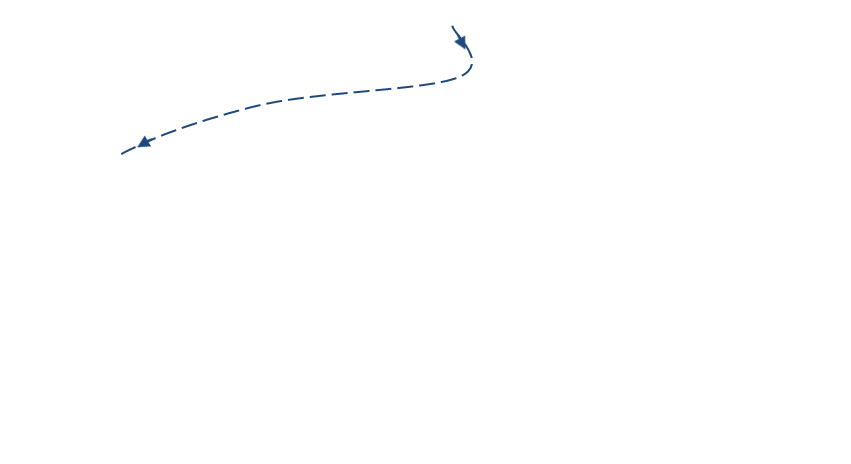 +


2
-
3
2
5
1
Generalizing
We will now encounter each node 3 times
Once on the ‘left’ side 
with respect to the paper
Once on the ‘bottom’ side 
with respect to the paper
Once on the right side
with respect to the paper
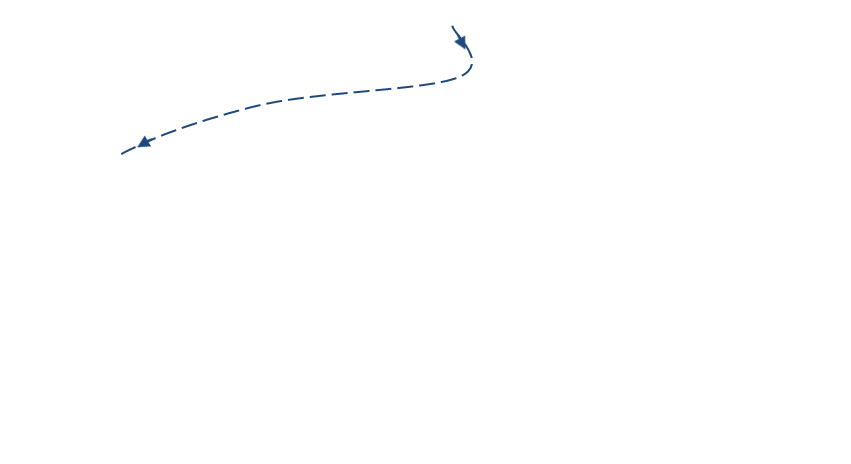 +


L
2
-
3
2
5
1
Generalizing
Pre-Order, In-Order, Post-Order
All “visit” each node in a tree exactly once


We will now encounter each node 3 times
Once on the ‘left’ side 
with respect to the paper
Once on the ‘bottom’ side 
with respect to the paper
Once on the right side
with respect to the paper
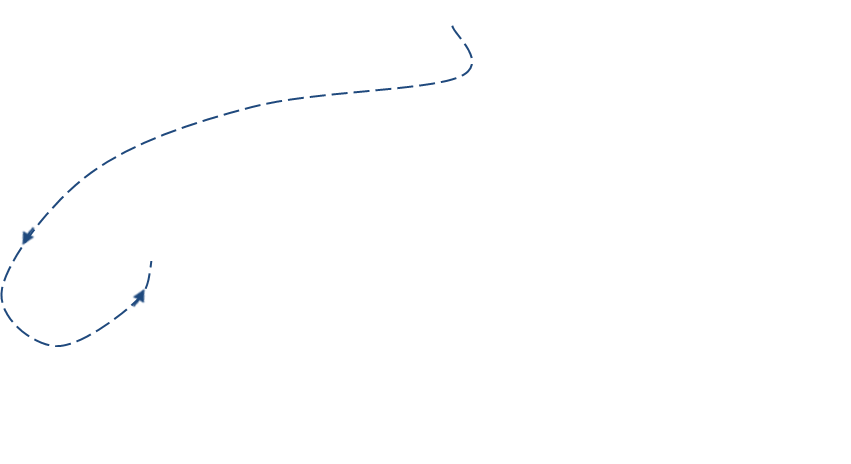 +


L
B
2
-
3
2
5
1
Generalizing
We will now encounter each node 3 times
Once on the ‘left’ side 
with respect to the paper
Once on the ‘bottom’ side 
with respect to the paper
Once on the ‘right’ side
with respect to the paper
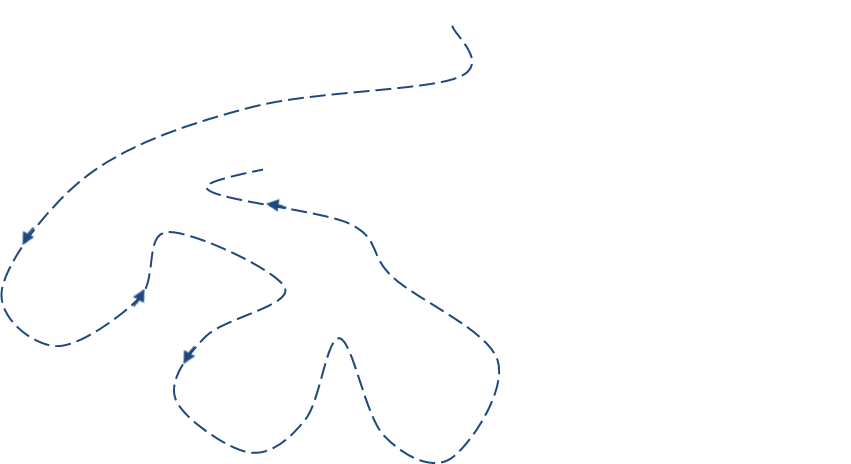 +


L
R
B
2
-
3
2
5
1
Euler Tour
This is an Euler Tour
Generic traversal of a binary tree
Includes as special cases the pre-order, post-order and in-order traversals

Walk around the tree and visit each node three times:
on the left (pre-order)
from below (in-order)
on the right (post-order)
+


L
R
B
2
-
3
2
5
1
Euler Tour Traversal
Algorithm eulerTour(p)
       left-visit-action(p)
       if isInternal(p)
eulerTour(p.left())
bottom-visit-action(p)
if isInternal(p)
eulerTour(p.right())
right-visit-action(p)
End Algorithm
Notice leaf nodes all three visits 
happen one right after the other

(effectively all at the same “time” )
+


L
R
B
2
-
3
2
5
1
+


2
-
3
b
a
1
Application ExampleArithmetic Expression Tree
Binary tree associated with an arithmetic expression
internal nodes: operators
leaves: operands
Example: arithmetic expression tree for the expression (2  (a - 1) + (3  b))
Next slide shows how
+


2
-
3
b
a
1
Print Arithmetic Expressions
Algorithm printExpression(v)
if isInternal(v)	print(“(’’)
printExpression(leftChild(v))
print(v.element())
if isInternal(v)
printExpression(rightChild(v))
	print (“)’’)
Specialization of an inorder traversal
print operand or operator when visiting node
print “(“ before traversing left subtree
print “)“ after traversing right subtree
Expect to get:  ((2  (a - 1)) + (3  b))
Instructor:
WORK  THIS  OUT  ON  THE  BOARD
+


2
-
3
b
a
1
Bonus Euler Tour Application: Print Arithmetic Expressions
Algorithm printExpression(p)
if isExternal(p) then	print value stored at p
Else
print “(“
printExpression(p.left())
Print the operator stored at p
printExpression(p.right())
	print “)”
Endif
End Algorithm
Specialization of an Euler Tour  traversal
Left-visit-action: if node is internal, print “(“ 
Bottom-visit-action: print value or operator stored at node
Right-visit-action: if node is internal, print “)”
((2  (a - 1)) + (3  b))
+


2
-
3
b
a
1
Class Activity: Arithmetic Expressions
Algorithm evalExpr(v)
if isLeaf(v)
return v.element()
else
	x  evalExpr(leftChild(v))
	y  evalExpr(rightChild(v))
	  operator stored at v
return x  y
Specialization of a postorder traversal
recursive method returning the value of a subtree
when visiting an internal node, combine the values of the subtrees
Students:
Write out the terms as they would bevisited in post-order traversal:    x y 
Work this out on paper
You will be randomly selected to present your answer

pause, circa 5 minutes
+
*
*
2
-
3
b
a
1
Enhanced Version
Evaluate Arithmetic Expressions
Algorithm evalExpr(v)
if isLeaf(v)
return v.element()
else
	x  evalExpr(leftChild(v))
	y  evalExpr(rightChild(v))
	  operator stored at v
return x  y
Specialization of a postorder traversal
recursive method returning the value of a subtree
when visiting an internal node, combine the values of the subtrees
ASIDE: Postfix Notation
Read from left to right
When you encounter an operator
   apply it to the previous 2 operands
So 2, a, 1, -     
   apply minus and get (a - 1)
Next *
   apply times and get 2 * (a – 1)
Continue and get:  ((2  (a - 1)) + (3  b))
2a1-*3b*+
Example: Arithmetic Expressions
Draw an expression tree that has 
Four leaves, storing the values 2, 4, 8, and 8
3 internal nodes, storing operations +, -, *, / (operators can be used more than once, but each internal node stores only one)
The value of the root is 24
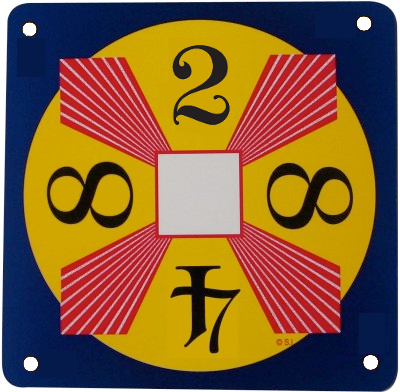 continues on next slide

so keep going
Example: Arithmetic Expressions
Draw an expression tree that has 
Four leaves, storing the values 2, 4, 8, and 8
3 internal nodes, storing operations +, -, *, / (operators can be used more than once, but each internal node stores only one)
The value of the root is 24
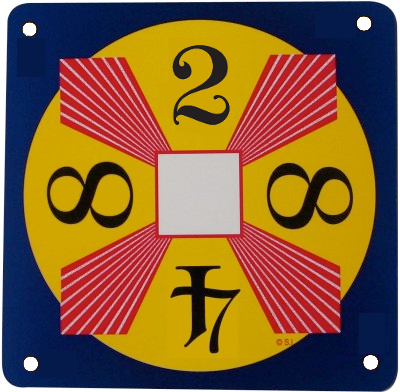 This order does not seem to help…
4+8 = 12, 2+8 = 10,
4*8 = 32, 2* 8 = 16
4
2
8
8
continues on next slide
Example: Arithmetic Expressions
Draw an expression tree that has 
Four leaves, storing the values 2, 4, 8, and 8
3 internal nodes, storing operations +, -, *, / (operators can be used more than once, but each internal node stores only one)
The value of the root is 24
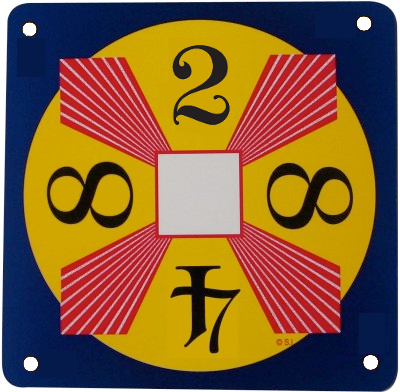 This order seems better
8 * 8 = 64,   2*4 = 8
8 + 8 = 16, 2+4 = 6
8
2
4
8
complete solution  next slide
Example: Arithmetic Expressions
Draw an expression tree that has 
Four leaves, storing the values 2, 4, 8, and 8
3 internal nodes, storing operations +, -, *, / (operators can be used more than once, but each internal node stores only one)
The value of the root is 24
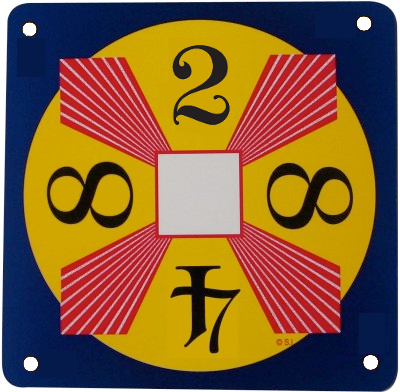 +
+

8
2
4
8
Class Exercise 2: Arithmetic Expressions
Draw an expression tree that has 
Four leaves, storing the values 1, 3, 4, and 8
3 internal nodes, storing operations +, -, *, / (operators can be used more than once, but each internal node stores only one)
The value of the root is 24
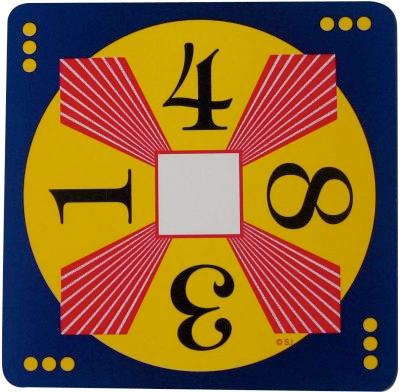 Let students do this one

Pause… 5 minutes or so
Enhanced Version
Class Exercise 2: Arithmetic Expressions
Draw an expression tree that has 
Four leaves, storing the values 1, 3, 4, and 8
3 internal nodes, storing operations +, -, *, / (operators can be used more than once, but each internal node stores only one)
The value of the root is 24
+
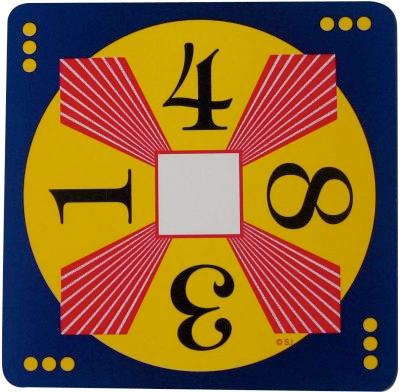 
8
+
4
1
3
Ok so what about coding stuff?
Pictures are nice

But what about coding it?

How might you create a binary tree to actually represent this kind of stuff using C++?
+


2
-
3
b
a
1
Classwork:  Infix into Tree How?
Say the input was:  ((2 * (a - 1)) + (3 * b))

How would you make a binary tree to represent it?
So that an in-order traversal would give back what you input.

What algorithm would you use?
Assume you can ignore spaces (if that helps)
Assume you MUST have “outer parens”

So for                            x + y

it must be entered as   ( x + y )
Hints may appear here from time to time
Assume all parentheses are matched
Start with something easy:  (a - 1)
The desired tree
Students – Group 

10 minutes or until solved 
whichever is faster

Hint use small trees and a stack
to make a bigger tree
if     ‘a’ was a tree 
and  ‘-’ was a tree
and  ‘1’ was a tree
then when you found a ‘)’
you could make a bigger tree
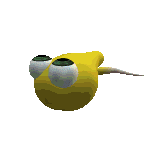 ( 2 * (a - 1) )  2 is a tree (bottom of stack)
                          * is a tree (above 2’s tree)
   “a-1 is a tree with root –” ( above *’s tree)… hit another ‘)’ … hmmm
+
+




2
2
-
-
3
3
b
b
a
a
1
1
Classwork:  Infix into Tree How?
To go from infix to postfix we will use a Binary Tree and a Stack
createExpressionTree(ExpTree):
  Input: A fully-parenthesized arithmetic  
             expression E=e0e1...en-1
             where each ei is either an operator (+,-,*,/) 
                                   or a constant (55.2) or brackets.
  Output: A binary tree T representing E.
 
  S = new Stack()
  for each ei
      if ei is constant or operator then
          T = new BinaryTree()
          T.addRoot(ei)
          S.push(T)
      else if ei is '('
          continue looping
      else { ei is ')'}
         T2 = S.pop()
         T = S.pop()
         T1 = S.pop()
         T.attach(T.root(), T1, T2)
         S.push(T)
   return S.pop()
You will find something
very similar to this in the code example we are going to work on in the very  (2 or 3 slides) near future
Test it:  
((2 * (a - 1)) + (3 * b))
The desired tree
PreWork for In-Class Programming
Students: Start Ubuntu up if not already going

Objective of next activity:
Explore actual code using a binary tree to store a binary arithmetic expression (as in previous slides)
To test the code we will assume the input is entered in “infix” notation 
parentheses and such like we usually write equations
We will output the code using postfix notation
no parentheses, single space separating operands and operators
Class Exercise – Groups of 1, 2, or 3
D2L
Using a binary tree
Convert an entered infix arithmetic expression to a postfix expression
Output the infix expression
Output the postfix expression
Evaluate the expression
Assume all operands are (non-negative) integers
i.e. perform the operations as specified and output the result
Test with
((2 * (6 - 1)) + (3 * 12))    Result should be 2 6 1 - * 3 12 * +   =  46

Starter Code may be available on D2L
On an INDIVIDUAL basis turn in resulting code for possible bonus points on an assignment
May work as group – but each individual must turn in
Identify any one else you worked with in the code comments
Bonus Points
[Speaker Notes: About 30 maybe 40 minutes to get to here
30 minutes – 20 for work and 10 for solution, or similar]
The End
For next time
Read Chapter 7
Trees and such

Do the homework
If time left…

work on it here and now…   I might help.

                  =)